CHAPTER 21:Comparing TwoMeans
Basic Practice of Statistics
7th Edition
Lecture PowerPoint Slides
In Chapter 21, We Cover …
Two-sample problems
Comparing two population means
Two-sample t procedures
Robustness again
Avoid the pooled two-sample t procedures*
Avoid inference about standard deviations*
Two-Sample Problems
Suppose we want to compare the mean of some quantitative variable for the individuals in two populations―Population 1 and Population 2.
Our parameters of interest are the population means µ1 and µ2. The best approach is to take separate random samples from each population and to compare the sample means. 

We use the mean response in the two groups to make the comparison. Here’s a table that summarizes these two situations:
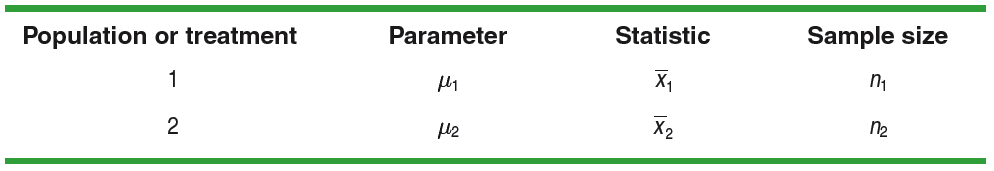 3
Comparing Two Population Means
Comparing Two Population Means
Two-Sample t Procedures
Two-Sample t Procedures
Two-Sample t Procedures:Confidence Interval for µ1 - µ2
Example
Example
Two-Sample t Procedures: Two-Sample t Test
Two-Sample t Test
Two-Sample t Test for the Difference Between Two Means
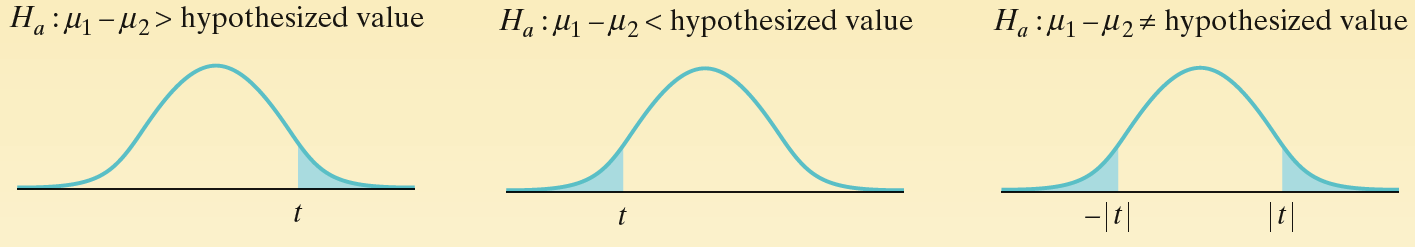 12
Example
Example
Robustness Again
Avoid the Pooled Two-Sample t Procedures*
Many calculators and software packages offer a choice of two-sample t statistics. One is often labeled for “unequal” variances; the other for “equal” variances.
The “unequal” variance procedure is our two-sample t.
Never use the pooled t procedures if you have software or technology that will implement the “unequal” variance procedure.
Avoid Inference About Standard Deviations*
There are methods for inference about the standard deviations of Normal populations. The most common such method is the “F test” for comparing the standard deviations of two Normal populations. 
Unlike the t procedures for means, the F test for standard deviations is extremely sensitive to non-Normal distributions. 
We do not recommend trying to do inference about population standard deviations in basic statistical practice.